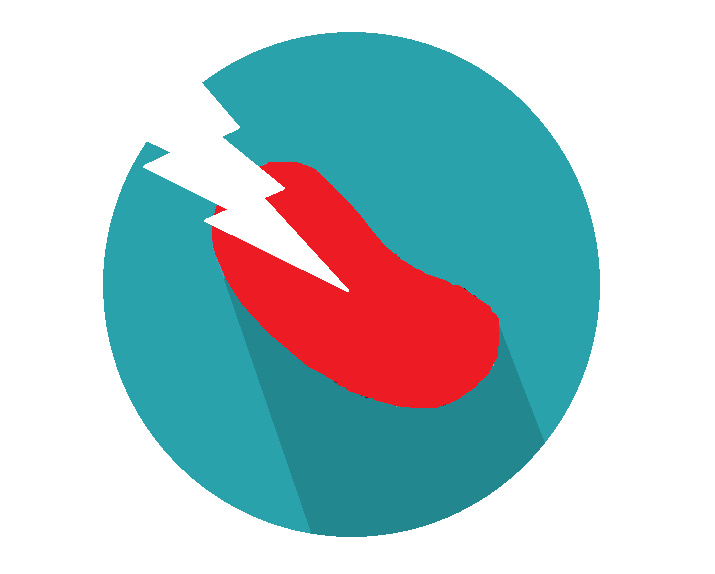 1
Candy Crush Killer
Boyer Alexandre
Bullat Théo
Ralite Jérôme
Raymond Nicolas

Encadré par M. Laffont, enseignant à Polytech 	               M. Kauffmann, enseignant à l’IUT
IUT Informatique de Clermont-ferrand 2014/2015
2
Sujet
Réaliser une application Android  capable de résoudre automatiquement des jeux informatiques chronophages tel que le célèbre Candy Crush Saga.
IUT Informatique de Clermont-ferrand 2014/2015
3
Candy Crush Saga
Différentes sortes 
     de bonbons.

Règle de jeu:
     aligner au moins
     3 bonbons de
     même couleur.
IUT Informatique de Clermont-ferrand 2014/2015
4
Problématique
Comment concevoir une application permettant de résoudre les puzzles aléatoires du jeu Candy Crush Saga de manière autonome ?
IUT Informatique de Clermont-ferrand 2014/2015
5
Sommaire
1 – Présentation du projet

2 – Réalisation du projet

3 – Bilan technique et humain
IUT Informatique de Clermont-ferrand 2014/2015
6
1 – Présentation du projet
1-1 – Les objectifs

1-2 – L’existant

1-3 – L’environnement
IUT Informatique de Clermont-ferrand 2014/2015
7
1-1 – Les objectifs
Le smartphone devait :
filmer un écran de PC,
être reconnu comme un périphérique standard par celui ci,
déduire des actions à mener afin de jouer en utilisant une stratégie optimale.

Terminer un niveau du jeu
IUT Informatique de Clermont-ferrand 2014/2015
8
1-2 – L’existant
Réflexion sur le travail à effectuer,

Première ébauche d’IA,

Analyse et traitement d’images débutés.
IUT Informatique de Clermont-ferrand 2014/2015
9
[Speaker Notes: jerome fait ce diapo]
1-3 – L’environnement
Gestion:
MSProject,
Tortoise SVN.

Programmation:
Eclipse,
Android SDK.

Matériel:
Samsung Galaxy S3,
Support de smartphone.
IUT Informatique de Clermont-ferrand 2014/2015
10
[Speaker Notes: jerome fait ce diapo]
2 –  Réalisation du projet
2-1 – Gestion du projet 

2-2 – Travail effectué
IUT Informatique de Clermont-ferrand 2014/2015
11
2-1 –  Gestion du projet
Gantt prévisionnel
Gantt réel
IUT Informatique de Clermont-ferrand 2014/2015
12
2-1-1 –  Gantt prévisionnel
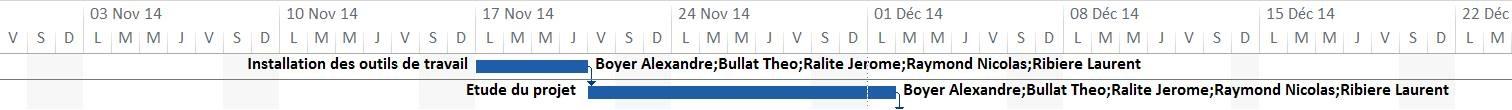 IUT Informatique de Clermont-ferrand 2014/2015
13
2-1-1 –  Gantt prévisionnel
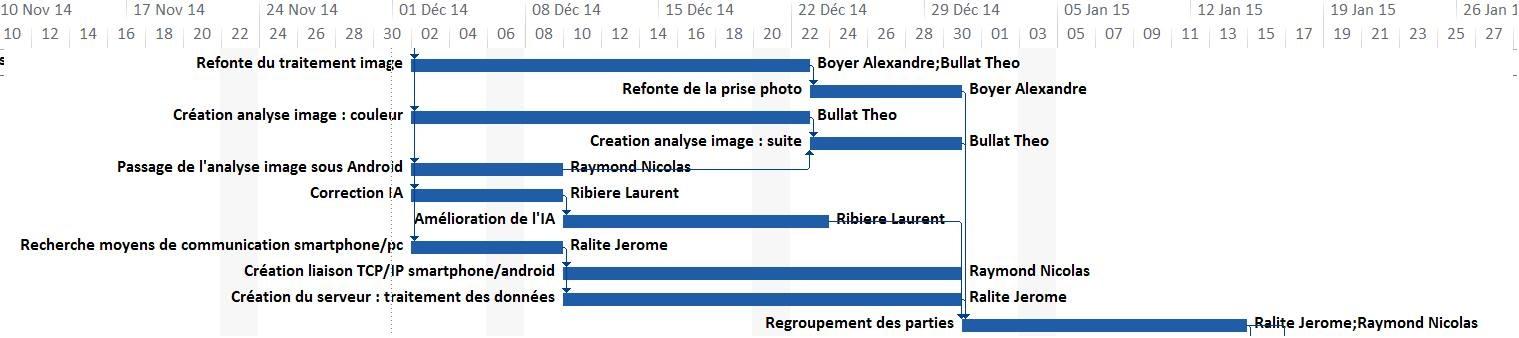 IUT Informatique de Clermont-ferrand 2014/2015
14
[Speaker Notes: Ne pas oublier devions]
2-1-1 –  Gantt prévisionnel
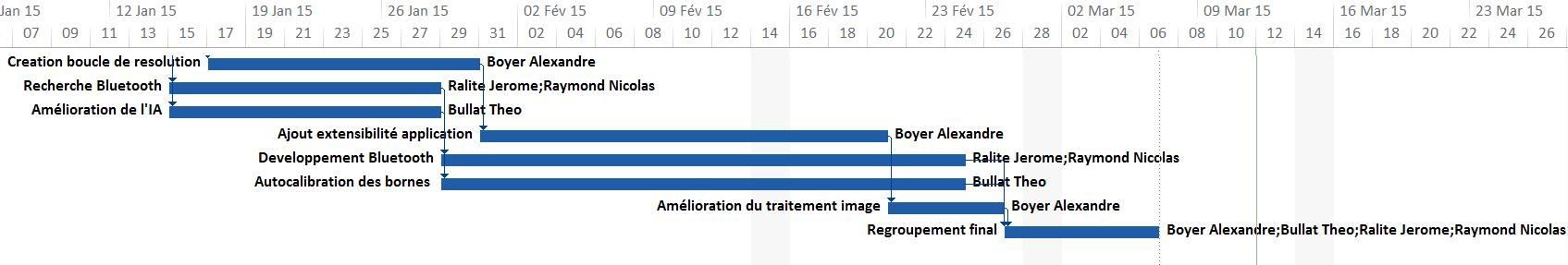 IUT Informatique de Clermont-ferrand 2014/2015
15
[Speaker Notes: Ne pas oublier devions]
2-1-2 –  Gantt réel
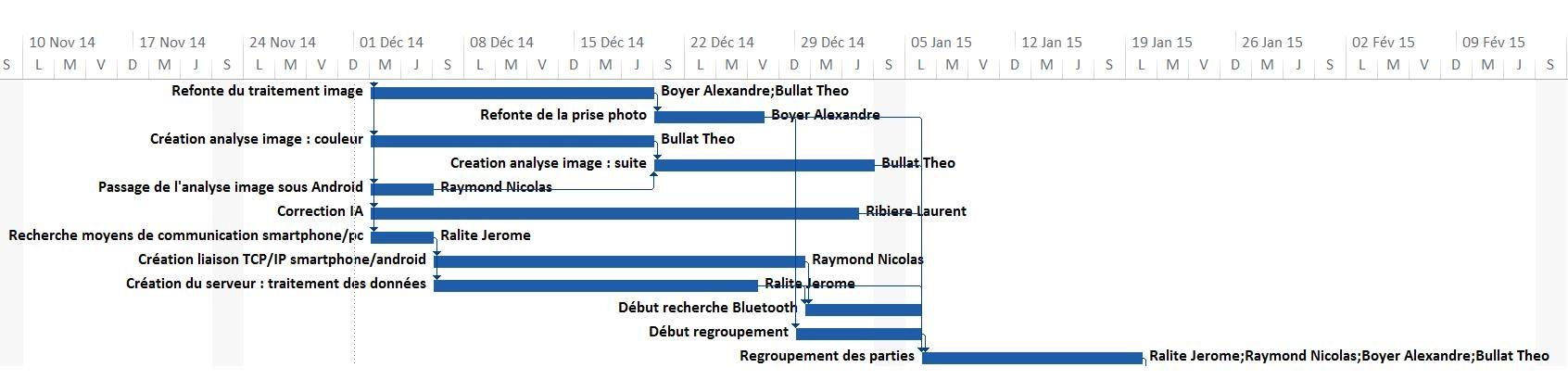 IUT Informatique de Clermont-ferrand 2014/2015
16
2-1-2 –  Gantt réel
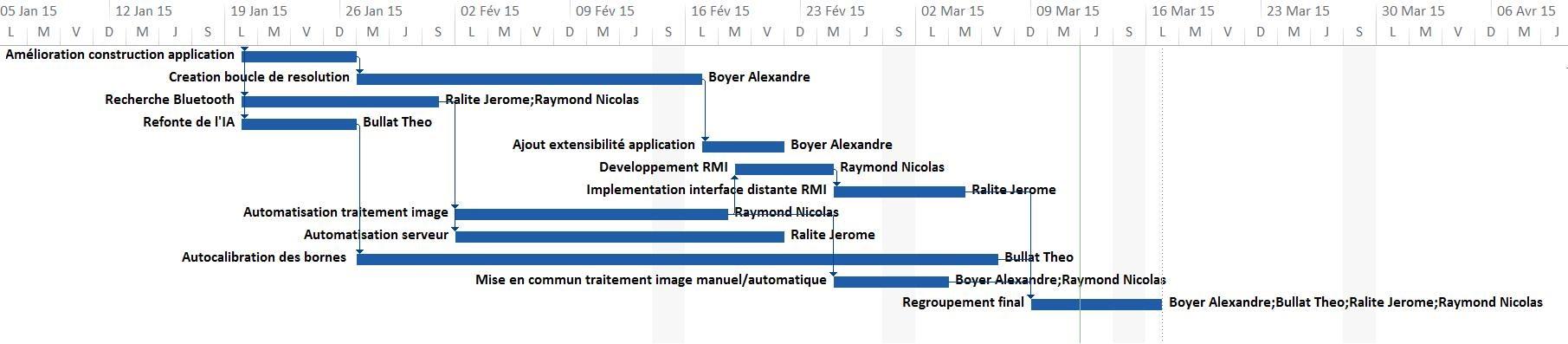 IUT Informatique de Clermont-ferrand 2014/2015
17
2-2 – Travail effectué
2-2-1 - Analyse d’image 

2-2-2 - Intelligence artificielle 

2-2-3 - Capture et traitement d’image

2-2-4 – Communication Smartphone/PC

2-2-5 -  Application: organisation de la résolution
IUT Informatique de Clermont-ferrand 2014/2015
18
2-2-1 – Analyse d’image
Le découpage de l’image
La reconnaissance d’une couleur
La reconnaissance du décor
La reconnaissance des bonbons
Délimitation des bornes: méthode manuel
Délimitation des bornes: méthode dynamique
IUT Informatique de Clermont-ferrand 2014/2015
19
2-2-1 – Analyse d’image
Composition d’une image de grille Candy Crush Saga
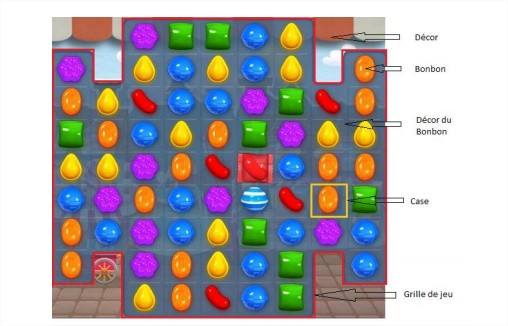 IUT Informatique de Clermont-ferrand 2014/2015
20
2-2-1 – Analyse d’image
Principe d’une couleur:
reconnaissance et calcul

0			       255
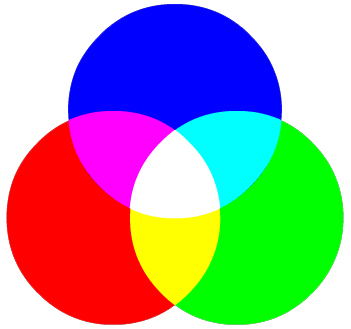 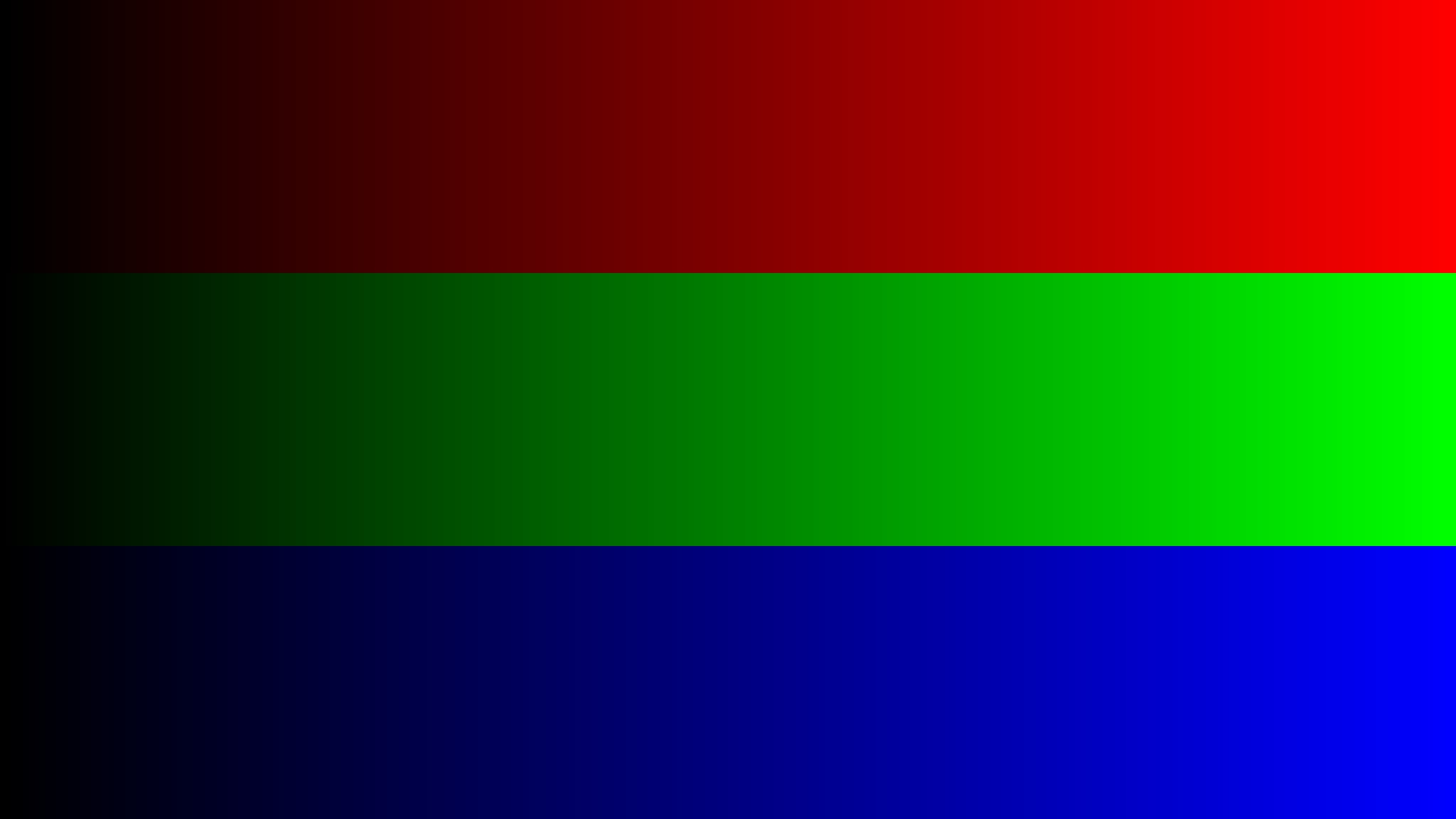 IUT Informatique de Clermont-ferrand 2014/2015
21
2-2-1 – Analyse d’image
Reconnaissance du décor
Découpage de la grille en cases
Utilisation des règles de composition d’une grille
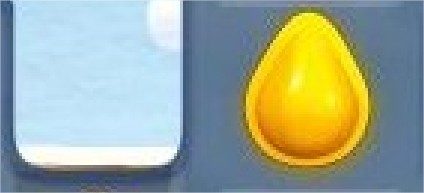 IUT Informatique de Clermont-ferrand 2014/2015
22
2-2-1 – Analyse d’image
Reconnaissance des bonbons
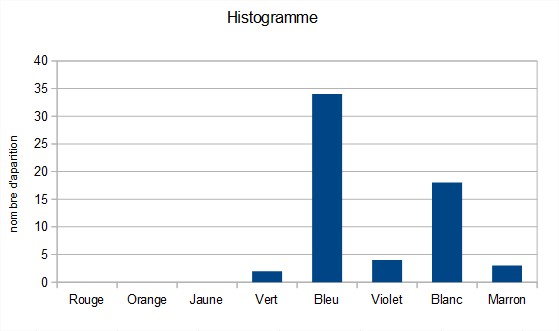 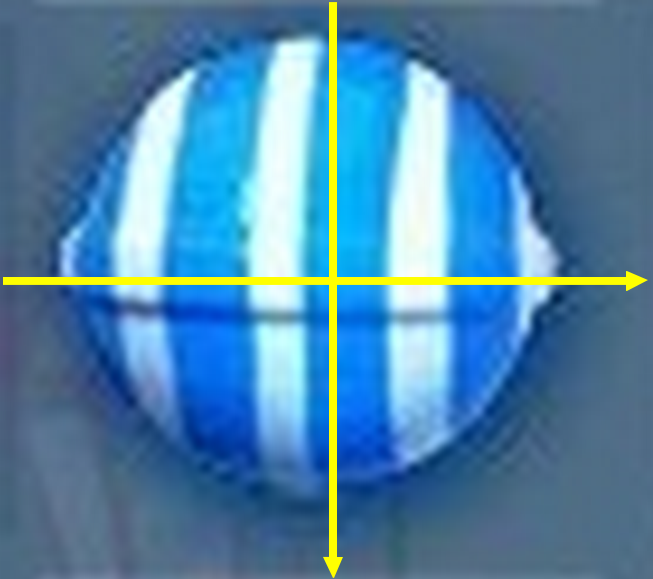 IUT Informatique de Clermont-ferrand 2014/2015
23
2-2-1 – Analyse d’image
Délimitation des bornes pour les couleurs: méthode manuel
Évaluation des valeurs que peuvent prendre chaque couleur de chaque bonbon grâce à des images prises par le téléphone.
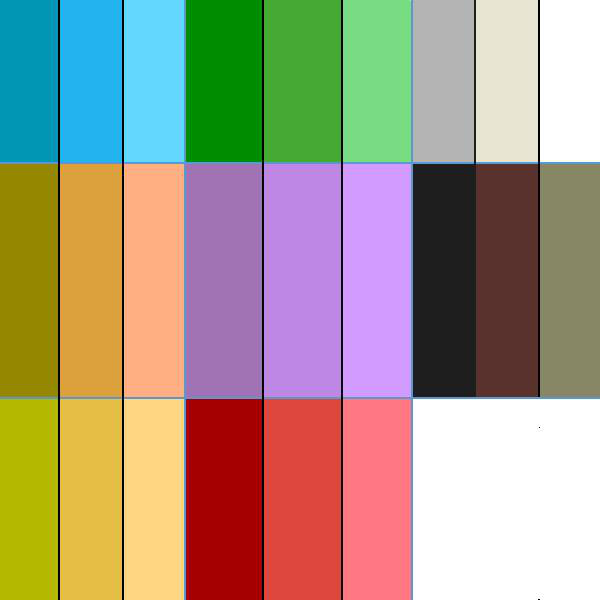 IUT Informatique de Clermont-ferrand 2014/2015
24
2-2-1 – Analyse d’image
Délimitation des bornes pour les couleurs: méthode manuel
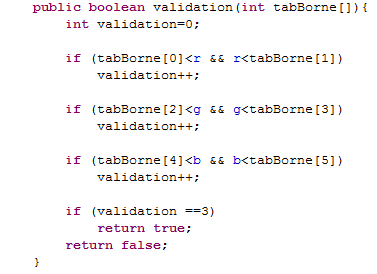 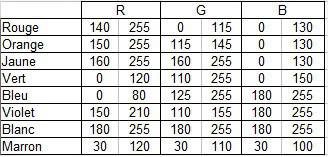 IUT Informatique de Clermont-ferrand 2014/2015
25
2-2-1 – Analyse d’image
Délimitation des bornes pour les couleurs: méthode dynamique
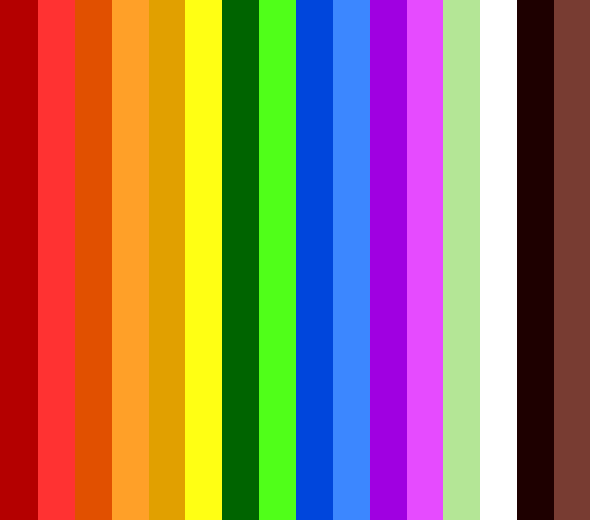 Plage placée sur l’écran et prise en photo par le smartphone. 

Les couleurs sont créees à partir de valeurs que peuvent prendre les couleurs sur une capture d’écran.
IUT Informatique de Clermont-ferrand 2014/2015
26
2-2-2 – Intelligence artificielle
Principe de base du jeu Candy Crush Saga
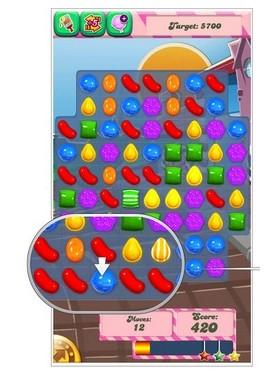 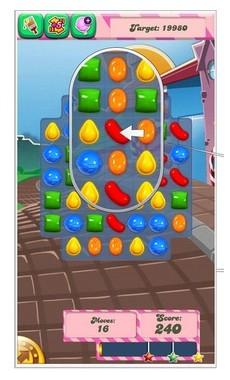 IUT Informatique de Clermont-ferrand 2014/2015
27
2-2-2 – Intelligence artificielle
Utilisation d’un pattern
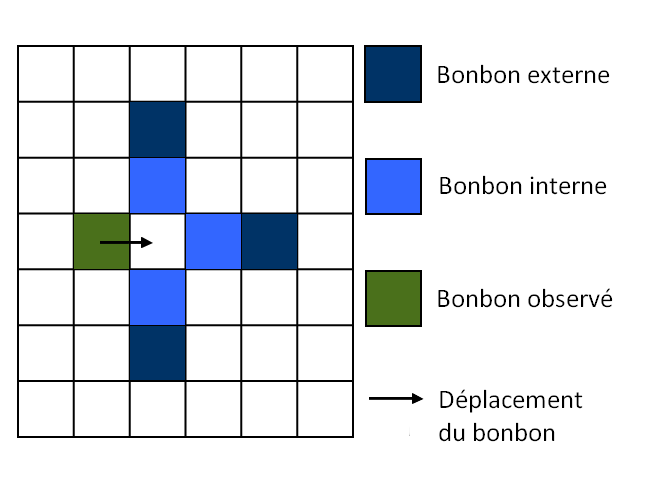 IUT Informatique de Clermont-ferrand 2014/2015
28
2-2-2 – Intelligence artificielle
Score attribué au position du pattern
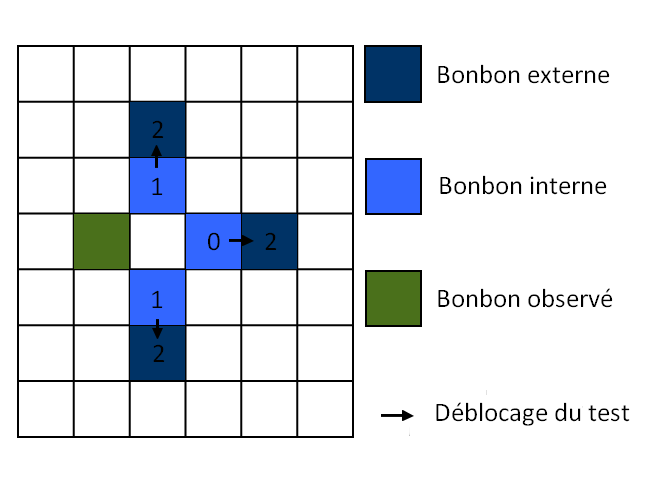 IUT Informatique de Clermont-ferrand 2014/2015
29
2-2-2 – Intelligence artificielle
Optimisation en cas d’égalité



Bonbons spéciaux

Double coup
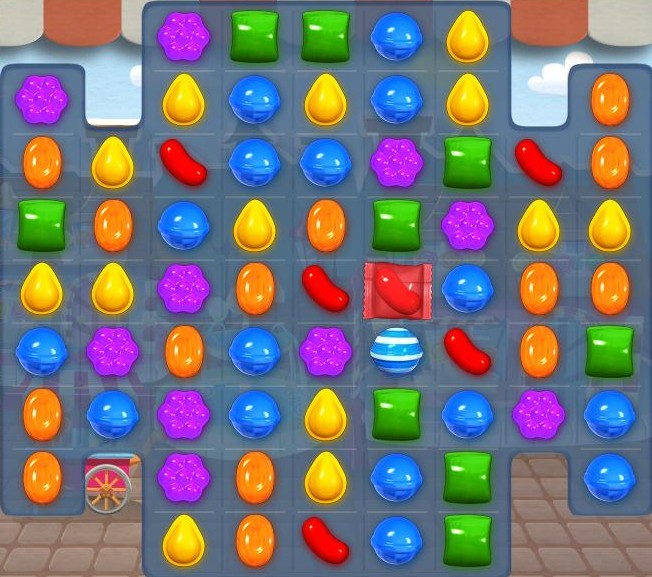 IUT Informatique de Clermont-ferrand 2014/2015
30
2-2-3 – Capture et traitement d’image
Capture d’image
Traitement d’image: manuel
Traitement d’image: automatique
Aide au traitement d’image côté PC
Atténuation des reflets et des ombres
IUT Informatique de Clermont-ferrand 2014/2015
31
2-2-3 – Capture et traitement d’image
Capture d’image:
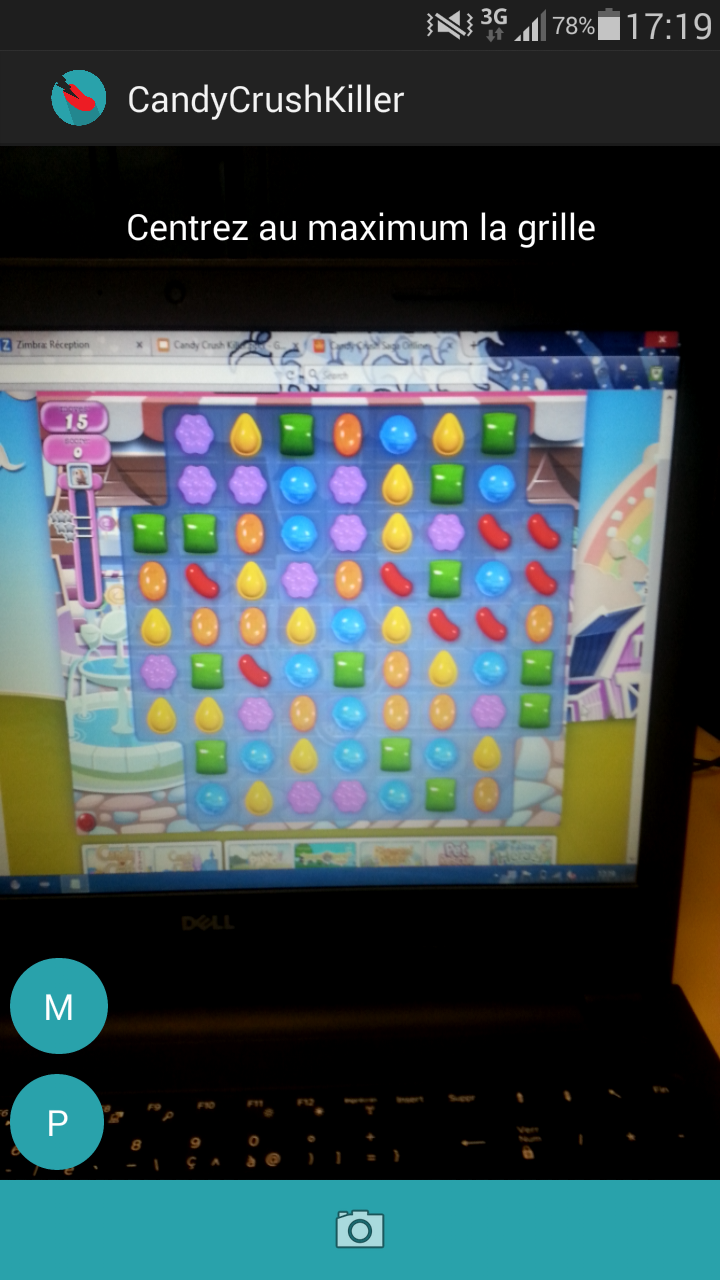 Réutilisation de l’activité des anciens membres.
Ajout d’une aide textuelle.
IUT Informatique de Clermont-ferrand 2014/2015
32
[Speaker Notes: Activite 
Contraintes: angles sous lequel est pris la photo+décor autour du jeu]
2-2-3 – Capture et traitement d’image
Traitement d’image: manuel
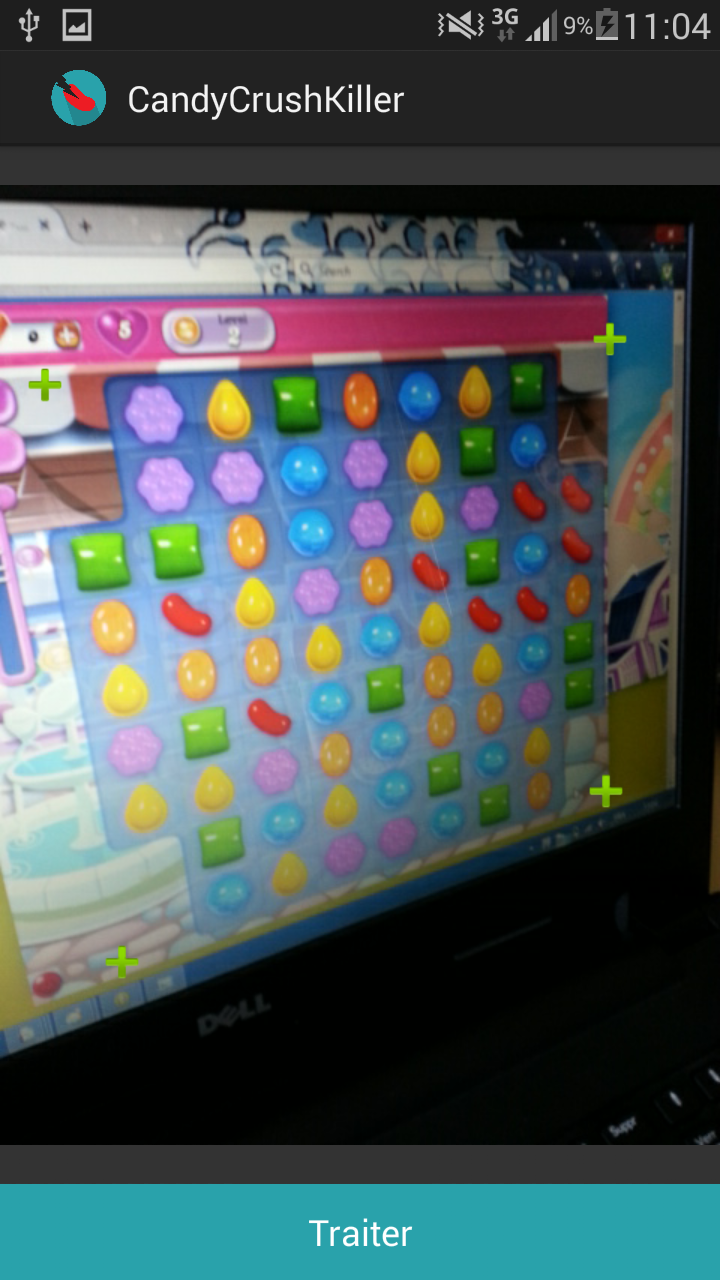 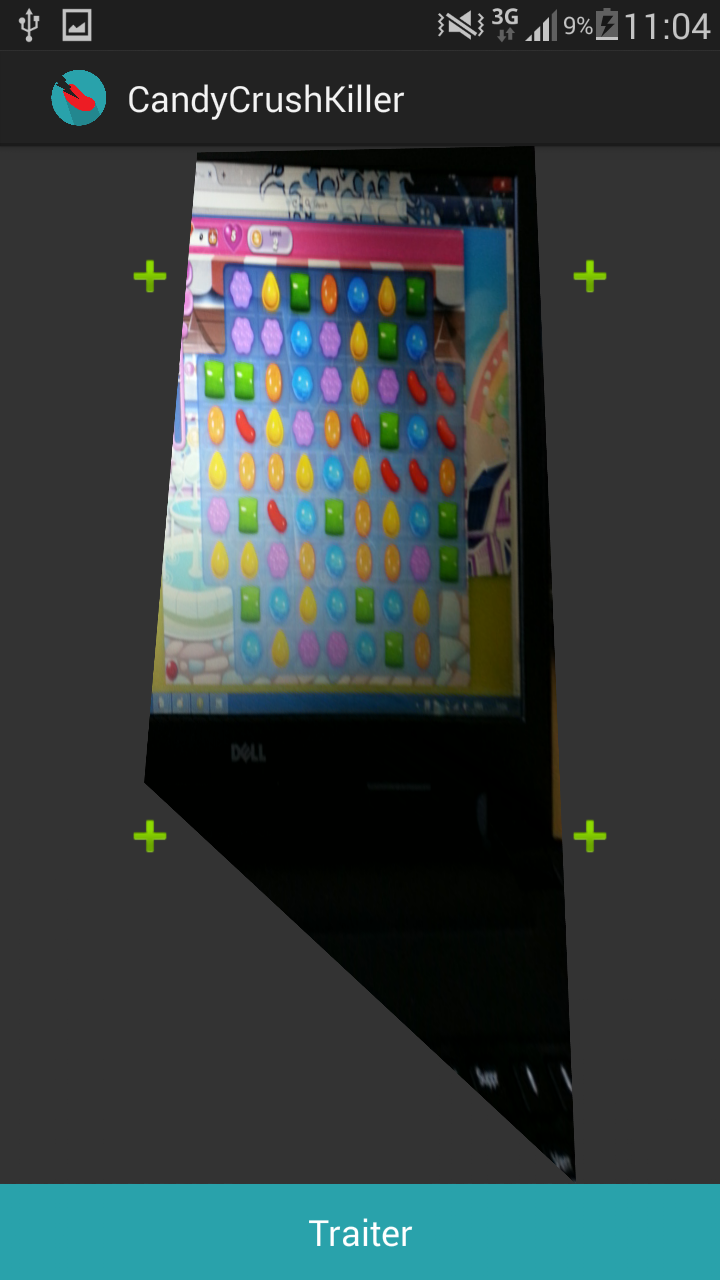 Redressement: obtenir une grille de jeu droite.
IUT Informatique de Clermont-ferrand 2014/2015
33
2-2-3 – Capture et traitement d’image
Traitement d’image: manuel
Matrix.setPolyToPoly(float[] src, int srcIndex, float[] dst, int dstIndex, int pointCount)
Méthode permettant le redressement de bitmaps:
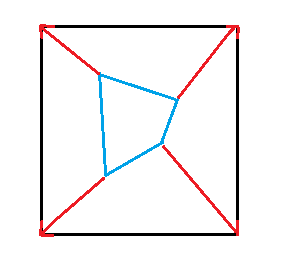 IUT Informatique de Clermont-ferrand 2014/2015
34
[Speaker Notes: méthode: transforme un bitmap+redresse]
2-2-3 – Capture et traitement d’image
Traitement d’image: manuel
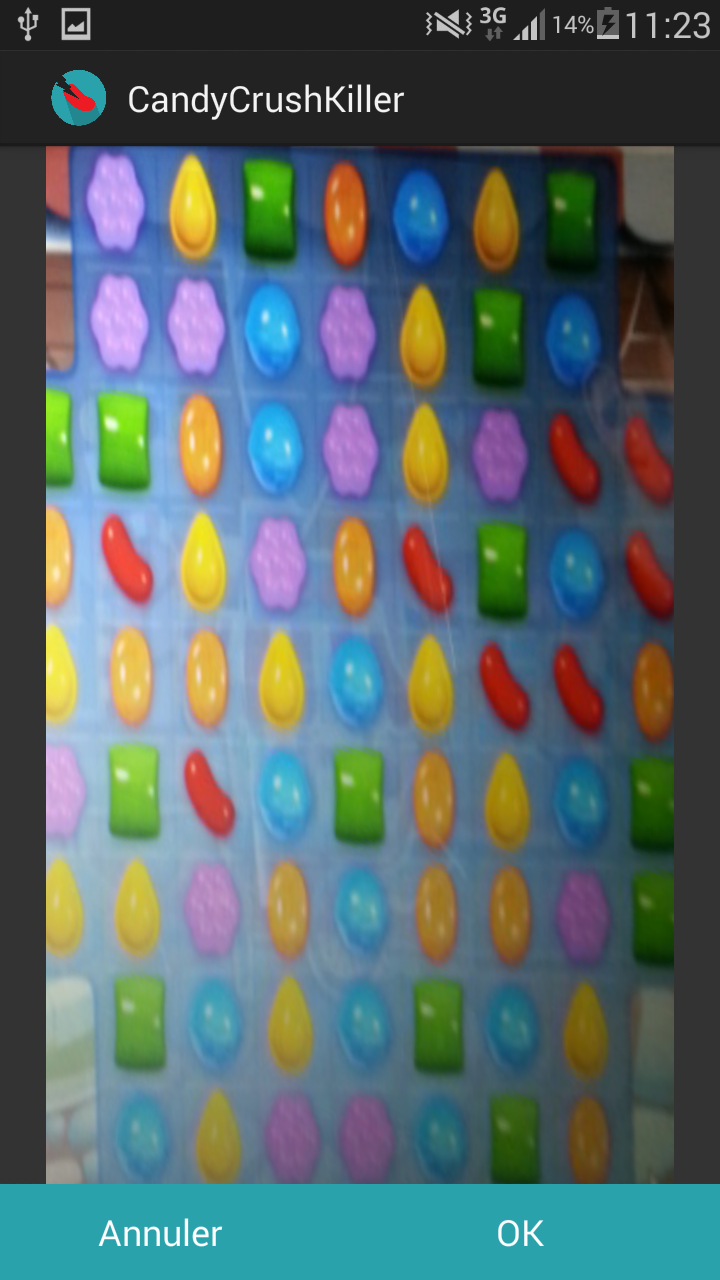 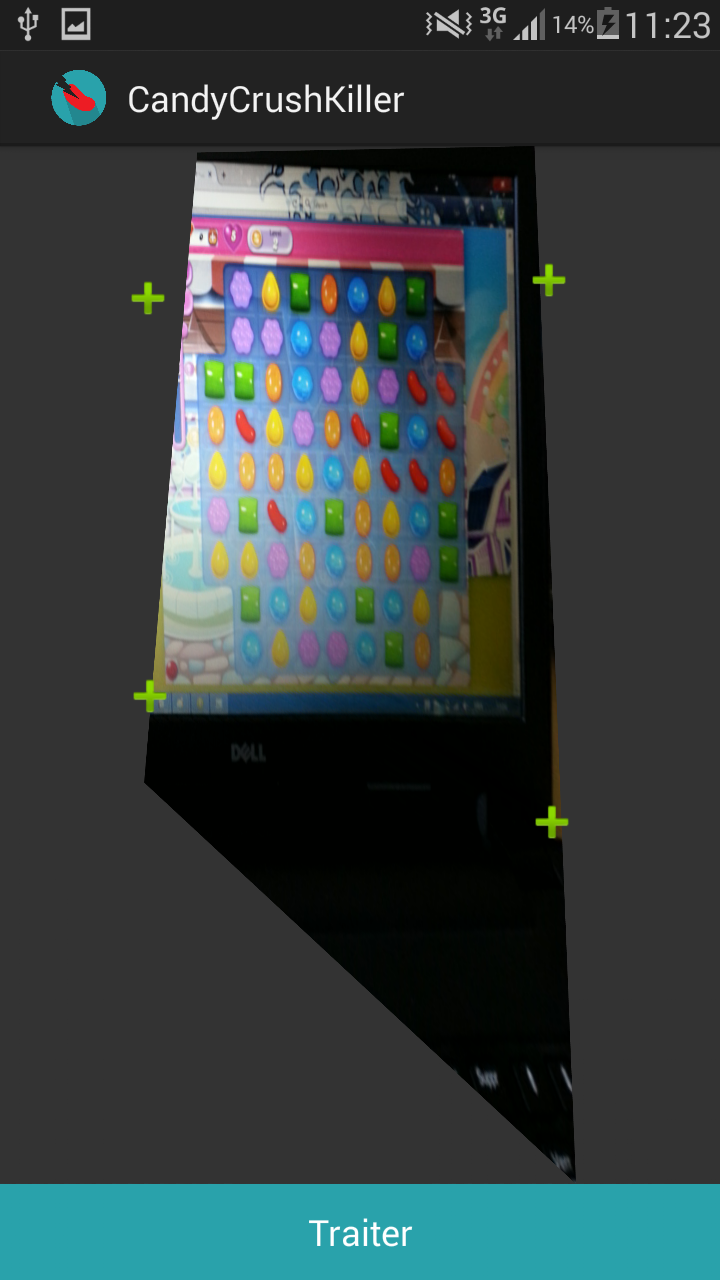 Redimensionnement: couper le décor.
IUT Informatique de Clermont-ferrand 2014/2015
35
2-2-3 – Capture et traitement d’image
Traitement d’image: manuel
Création d’un bitmap dans le bitmap d’origine :
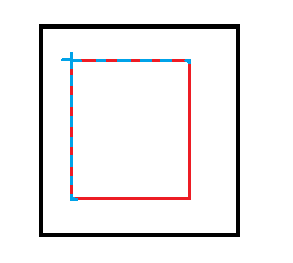 IUT Informatique de Clermont-ferrand 2014/2015
36
2-2-3 – Capture et traitement d’image
Traitement d’image: manuel
Problème: 

La conversion des images en bitmaps faussent le redimensionnement: oblige de placer les points un peu à côté de la grille.

Inconvénient:

Ce traitement demande une action de la part de l’utilisateur qui peut être fastidieuse
IUT Informatique de Clermont-ferrand 2014/2015
37
2-2-3 – Capture et traitement d’image
Traitement d’image: automatique
Permet de rendre autonome la détection des coins de la grille.

Meilleur qualité pour la position des coins.
IUT Informatique de Clermont-ferrand 2014/2015
38
2-2-3 – Capture et traitement d’image
Traitement d’image: automatique
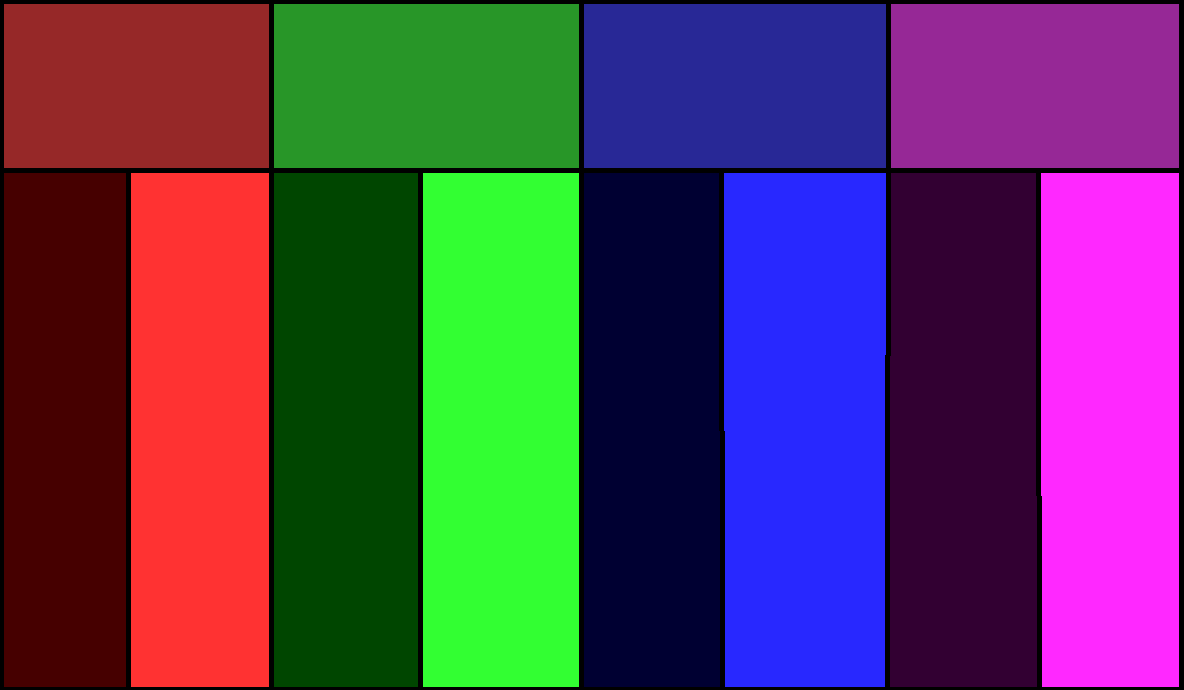 IUT Informatique de Clermont-ferrand 2014/2015
39
2-2-3 – Capture et traitement d’image
Traitement d’image: automatique
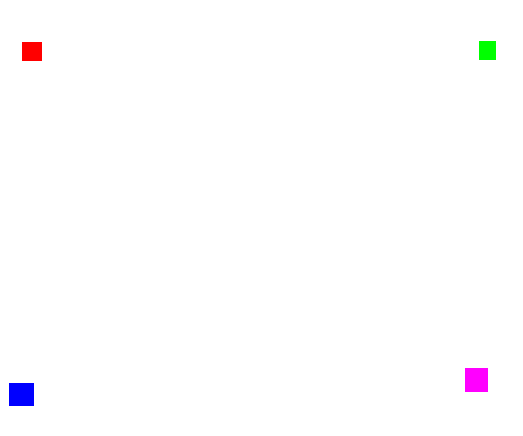 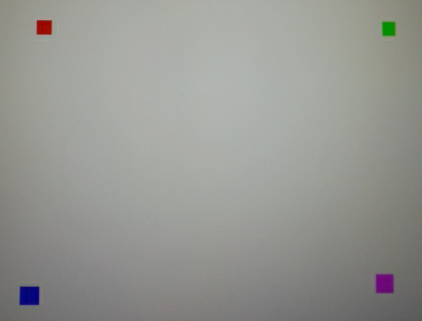 IUT Informatique de Clermont-ferrand 2014/2015
40
[Speaker Notes: Explique fond blanc + agrandissement de l’image]
2-2-3 – Capture et traitement d’image
Traitement d’image : Atténuation 
des reflets et des ombres 

Principe :
Capture de la dégradation sur un écran noir, et sur un écran blanc.

Suppression de la dégradation sur les images à traiter.
IUT Informatique de Clermont-ferrand 2014/2015
41
2-2-3 – Capture et traitement d’image
Traitement d’image : Atténuation 
des reflets et des ombres 

Suppression des reflets:
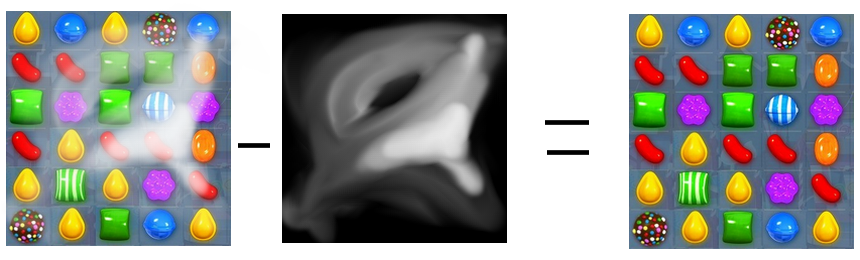 IUT Informatique de Clermont-ferrand 2014/2015
42
2-2-3 – Capture et traitement d’image
Traitement d’image : Problème rencontré:
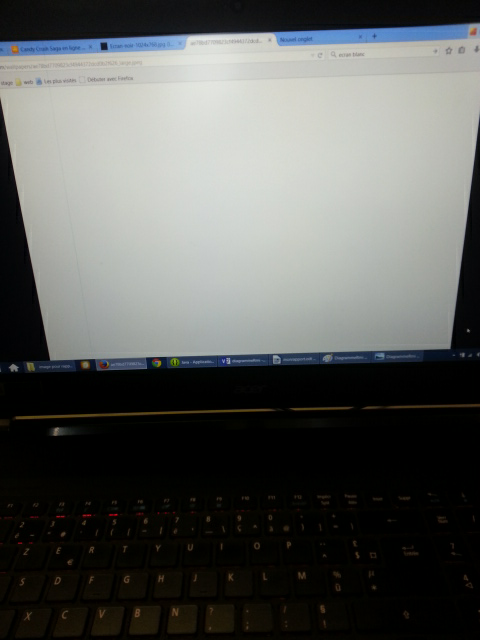 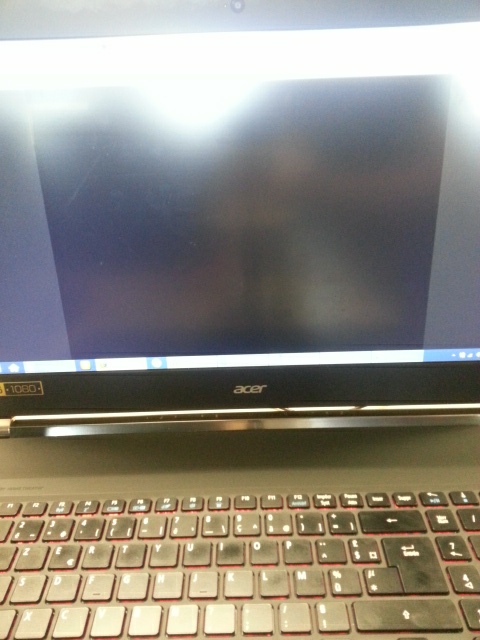 IUT Informatique de Clermont-ferrand 2014/2015
43
2-2-3 – Capture et traitement d’image
Traitement d’image : Problème rencontré:
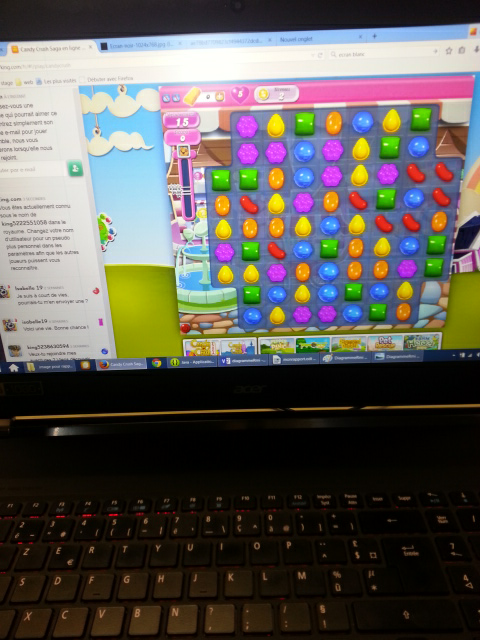 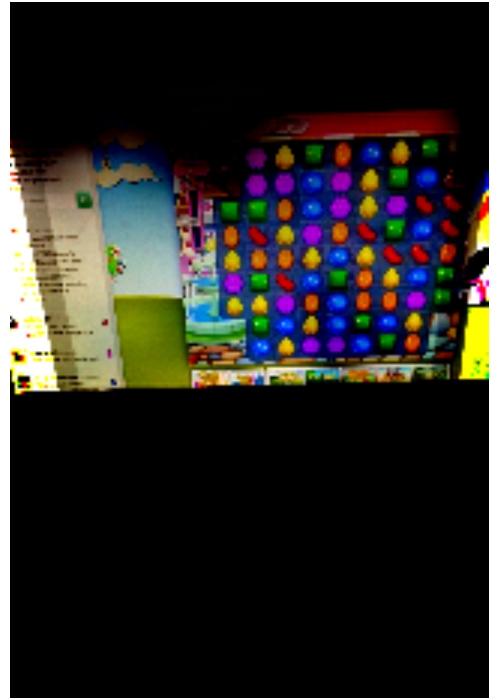 IUT Informatique de Clermont-ferrand 2014/2015
44
2-2-4 – Communication Smartphone/PC
Serveur TCP/IP
Inconvénients:
	Programme à installer coté PC.
Avantages:
	Mise en place facile. 
Bluetooth HID
Inconvénients
	Posséder un ordinateur avec le Bluetooth.
Avantages:
Pas de manipulation a faire sur PC.
IUT Informatique de Clermont-ferrand 2014/2015
45
[Speaker Notes: le beau jerome fait cette diapo a si je les voit]
2-2-4 – Communication Smartphone/PC

Pourquoi la solution bluetooth n’ a pas était retenue ?
Contraintes:
Smartphone root: pour avoir tout les droits,
Ordinateur avec bluetooth.


Documentations utilisaient le Ndk.
IUT Informatique de Clermont-ferrand 2014/2015
46
[Speaker Notes: Trop lg pr le temps impartie]
2-2-4 – Communication Smartphone/PC

Explication communication
Création d’une liaison permettant l'échange de donnée entre le smartphone et le pc grâce au socket.
IUT Informatique de Clermont-ferrand 2014/2015
47
[Speaker Notes: le beau jerome fait cette diapo]
2-2-4 – Communication Smartphone/PC

Serveur au départ
Reçois une chaine de caractère.
(Ex: x1/y1/x2/y2)
Création d’une grille pour connaitre les positions des bonbons.
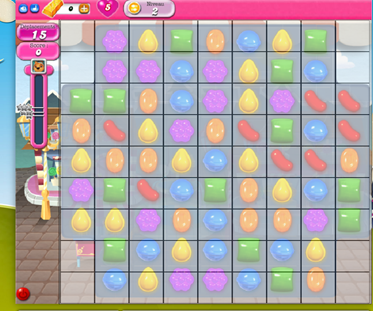 IUT Informatique de Clermont-ferrand 2014/2015
48
[Speaker Notes: Changer plusieur fois la methode de fonctionnemlent du serveur]
2-2-4 – Communication Smartphone/PC

Inconvénients de cette solution
Placer la grille manuellement.
Ne marche qu’avec les grilles de 9*9.
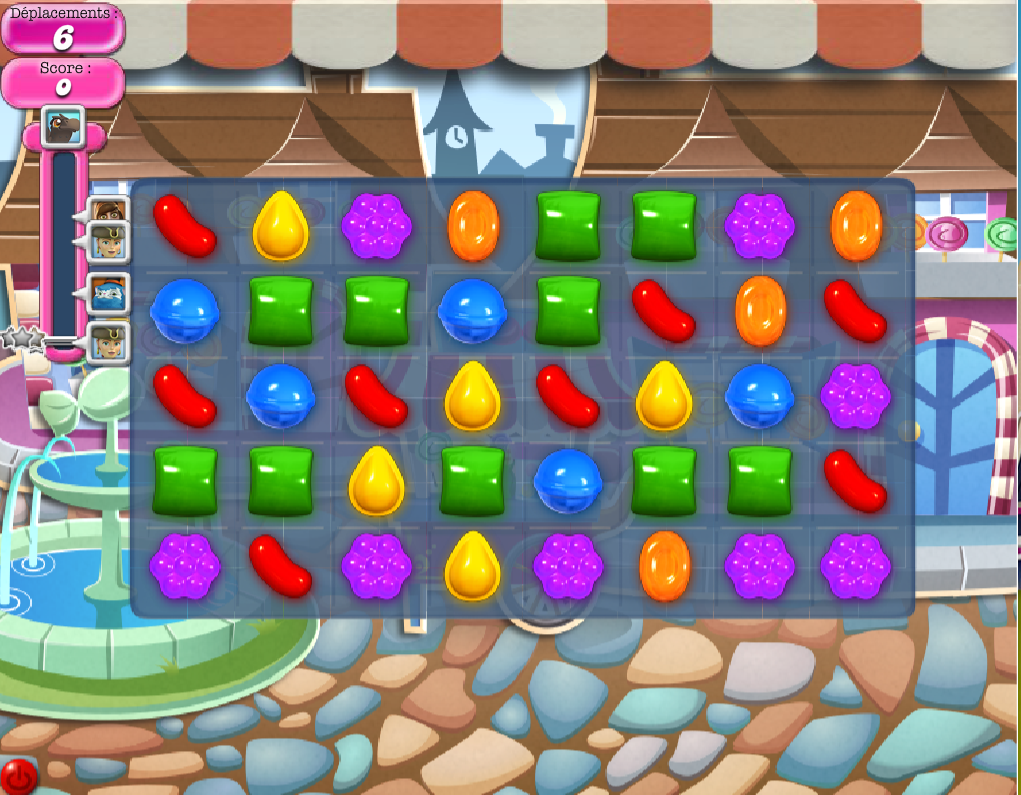 IUT Informatique de Clermont-ferrand 2014/2015
49
[Speaker Notes: le beau jerome fait cette diapo]
2-2-4 – Communication Smartphone/PC

Première amélioration
Plus besoin de placer la grille.
Capture d'écran
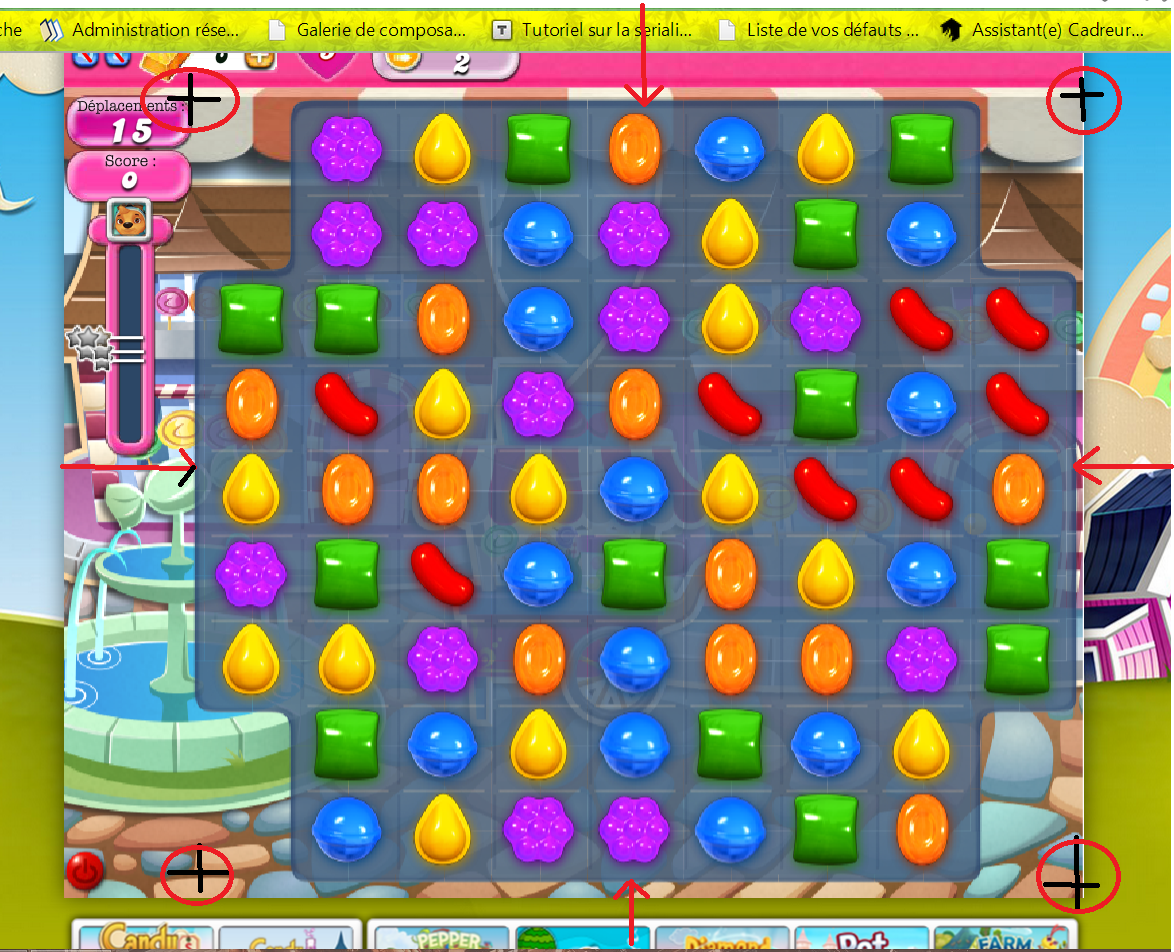 IUT Informatique de Clermont-ferrand 2014/2015
50
[Speaker Notes: Automatiser grille
Capture d ecran
Grille pas carré
Deduction des coté affichage de la grille
Definition de la grille]
2-2-4 – Communication Smartphone/PC
Utilisation du RMI
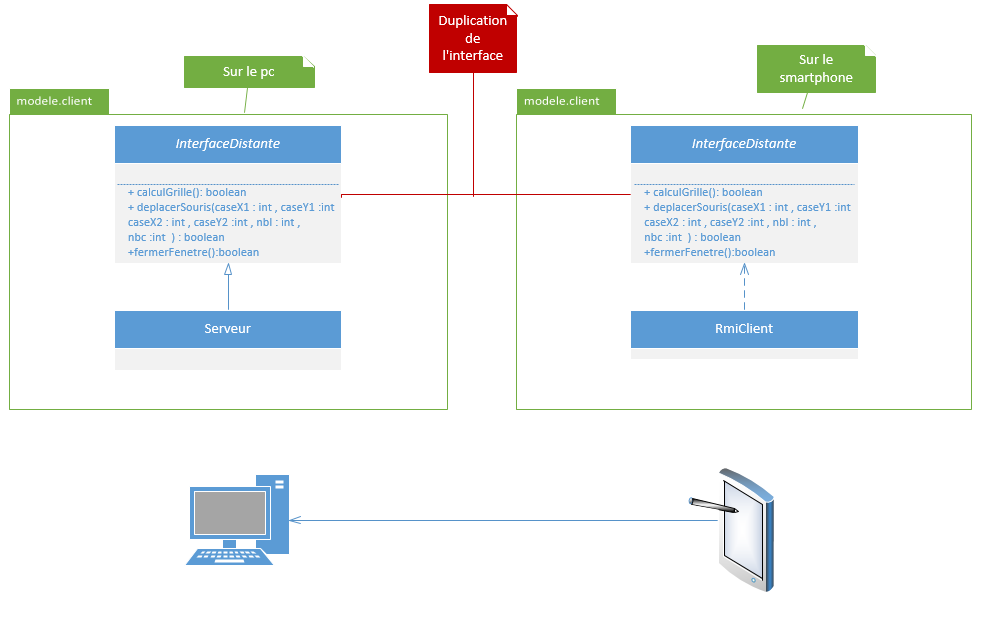 (Remote method invocation)
IUT Informatique de Clermont-ferrand 2014/2015
51
Amélioration apporté avec le rmi
Abstraction du protocole de communication.


Permet au téléphone d’appeler directement les méthodes du serveur.


Enchaîner les étapes effectuées par le serveur.
IUT Informatique de Clermont-ferrand 2014/2015
52
2-2-4 – Communication Smartphone/PC

Les étapes du serveur
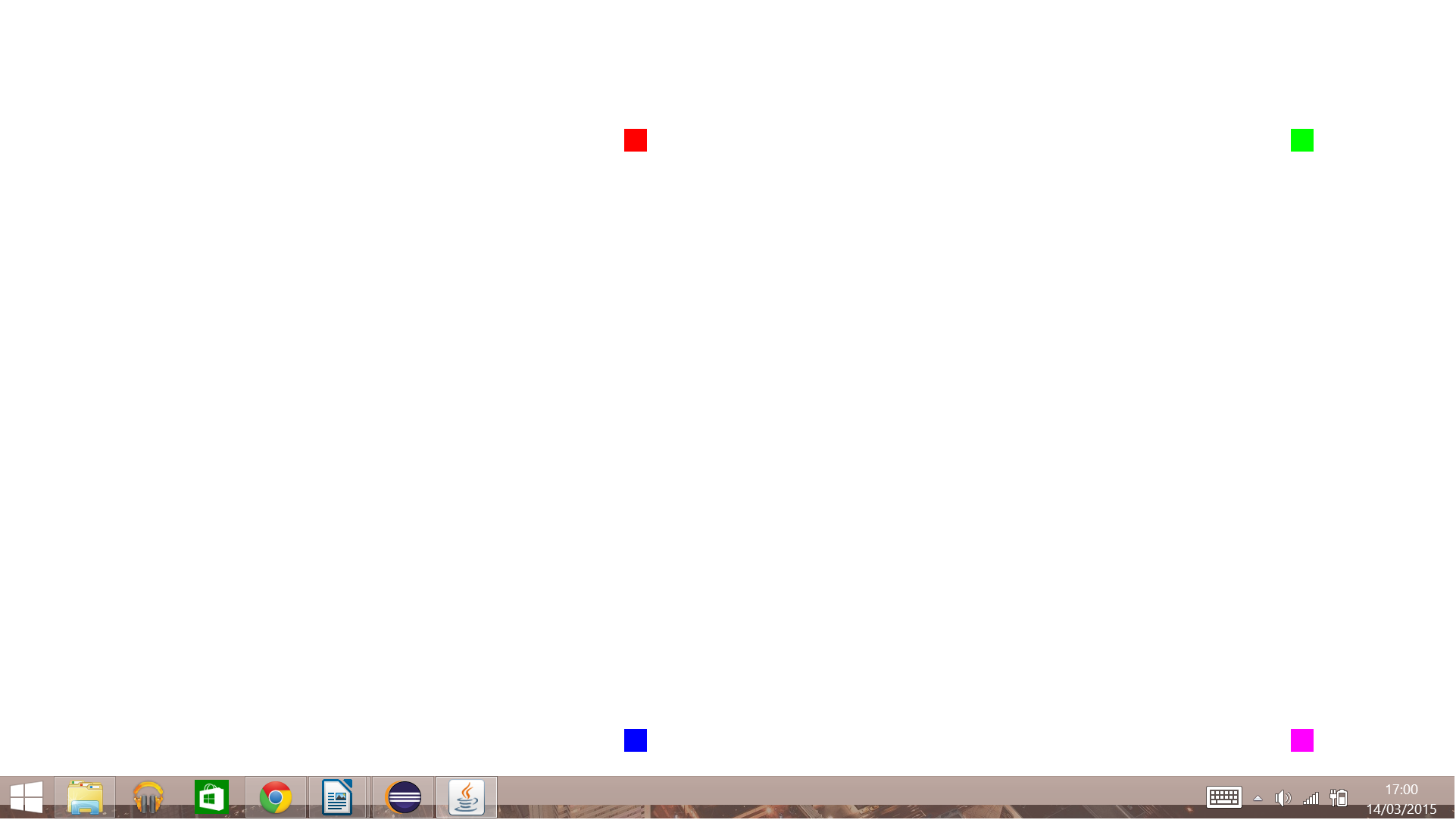 L’utilisateur lance le serveur.



2) Afficher fenêtre de 
redimensionnement.



 3) Fermer la fenêtre . 


 4) Déplacer la souris pour jouer un coup .
IUT Informatique de Clermont-ferrand 2014/2015
53
2-2-4 – Communication Smartphone/PC

Amélioration apporté avec le rmi
Appel de la méthode CalculGrille() du serveur on peut voir que le comportement est le même qu’un objet instancié chez le client.
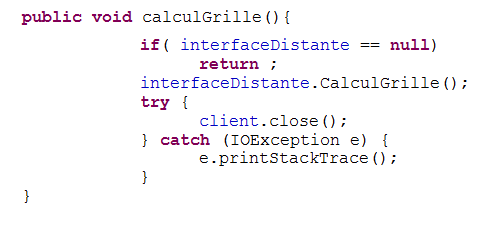 IUT Informatique de Clermont-ferrand 2014/2015
54
2-2-5 – Application: organisation de la résolution
Résolution des niveaux
Extensibilité de l’application
IUT Informatique de Clermont-ferrand 2014/2015
55
2-2-3 – Application: organisation de la résolution
Résolution des niveaux:
5 Activités pour arriver au but final
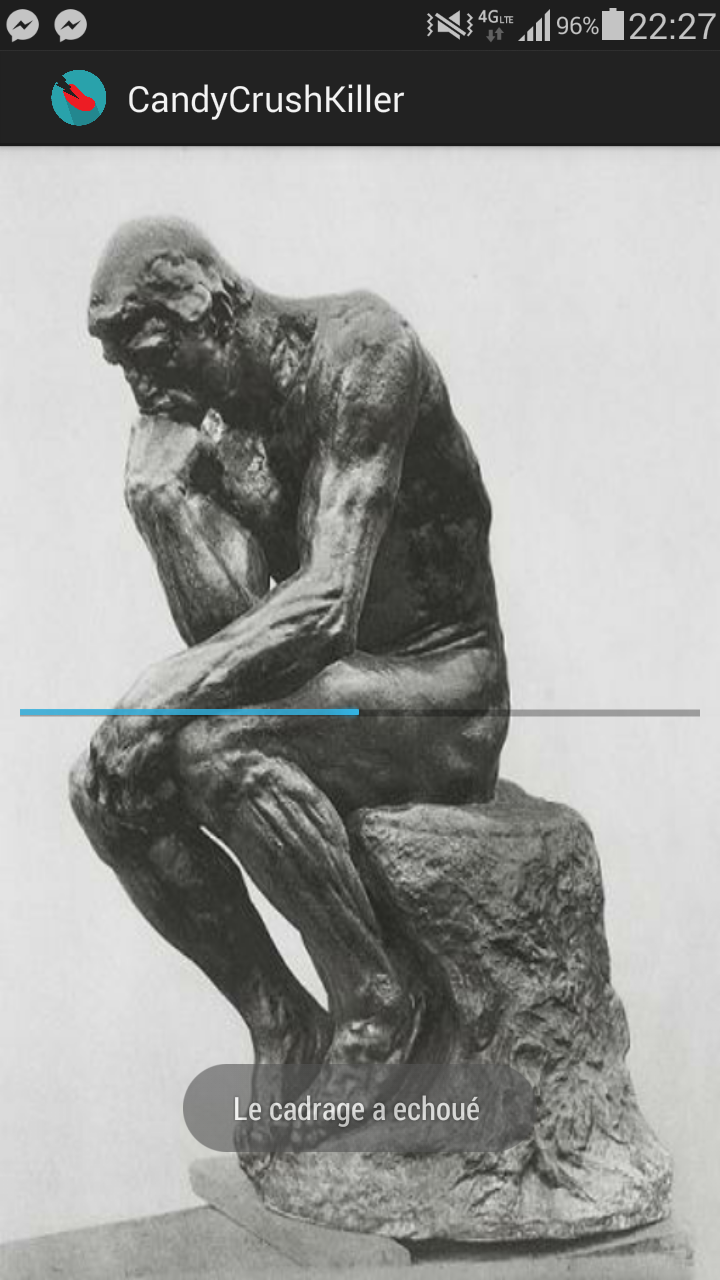 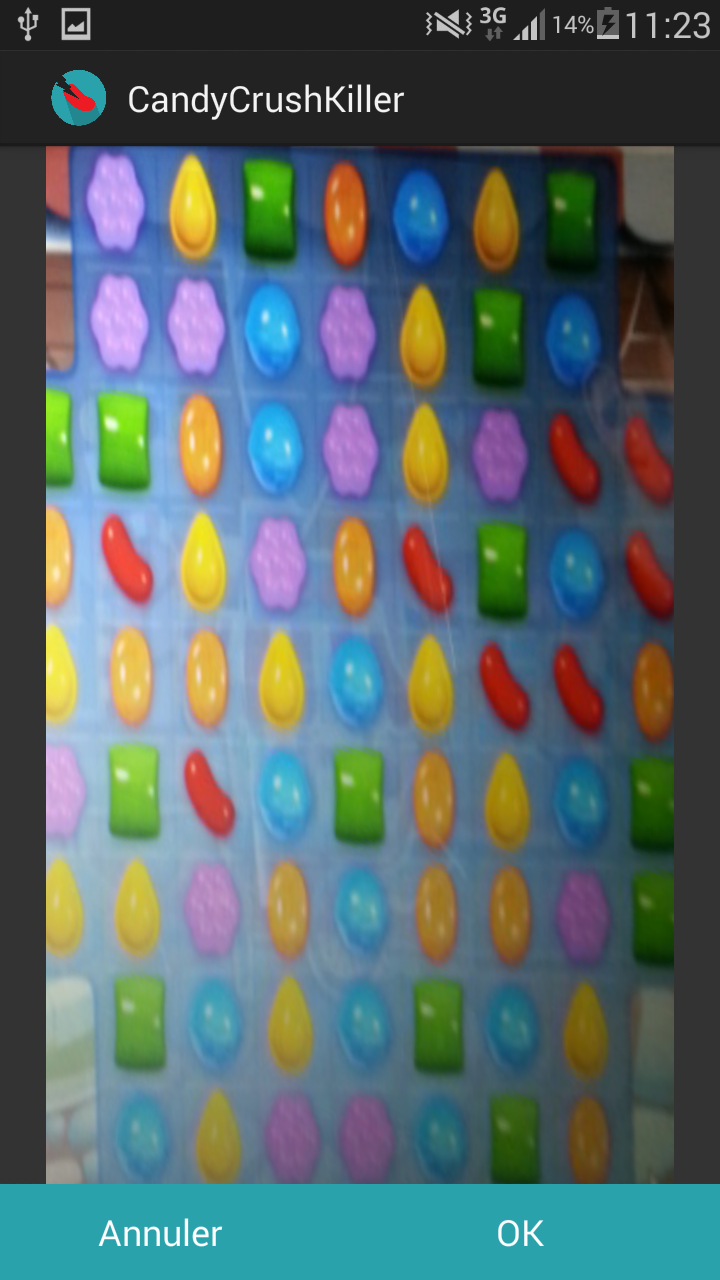 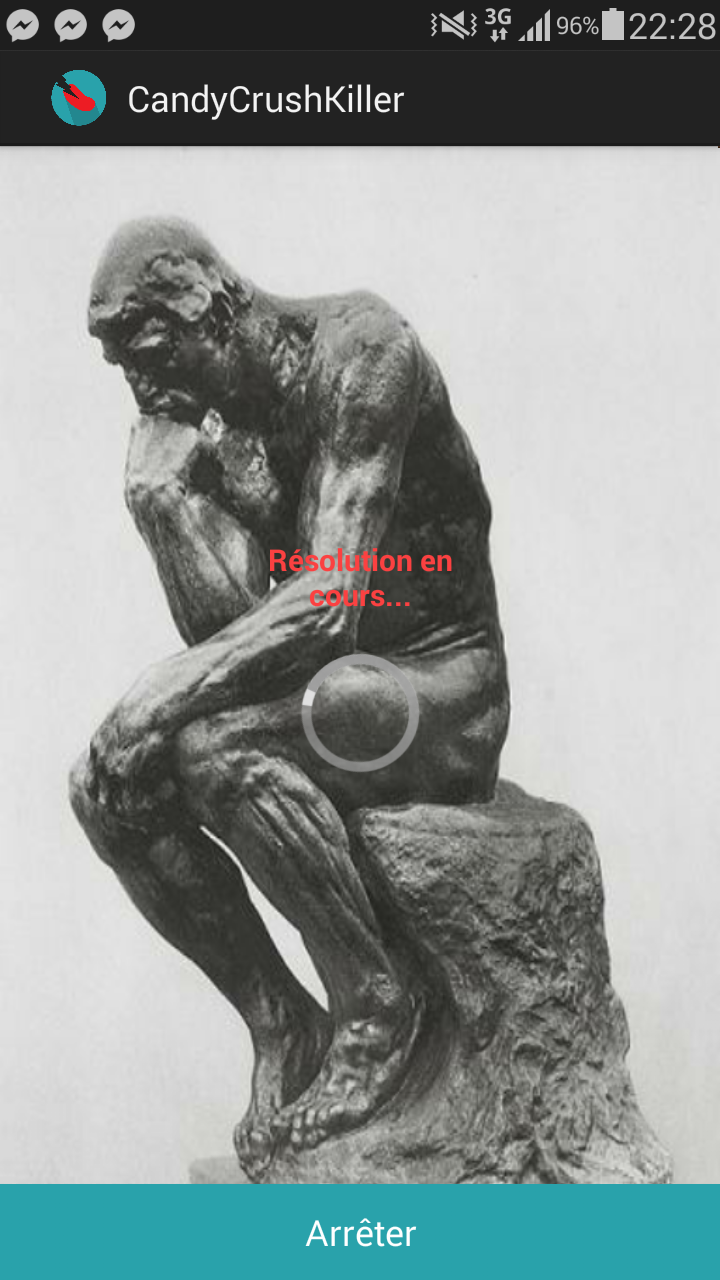 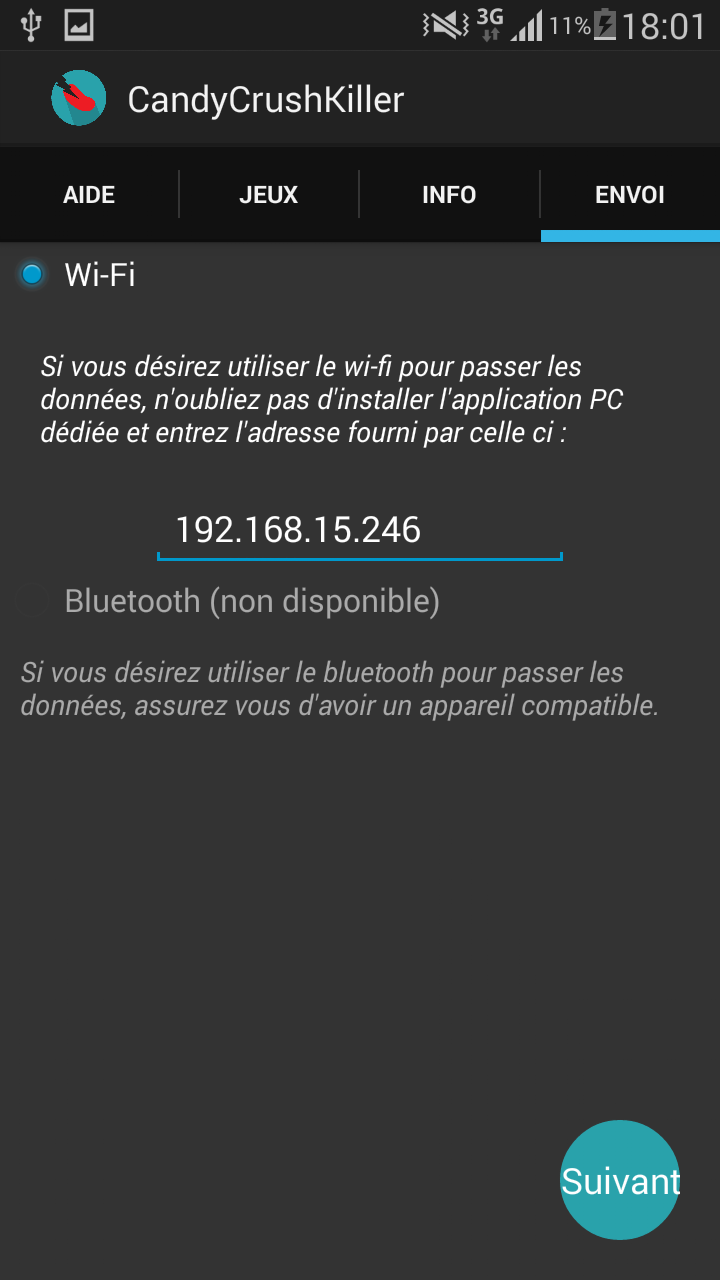 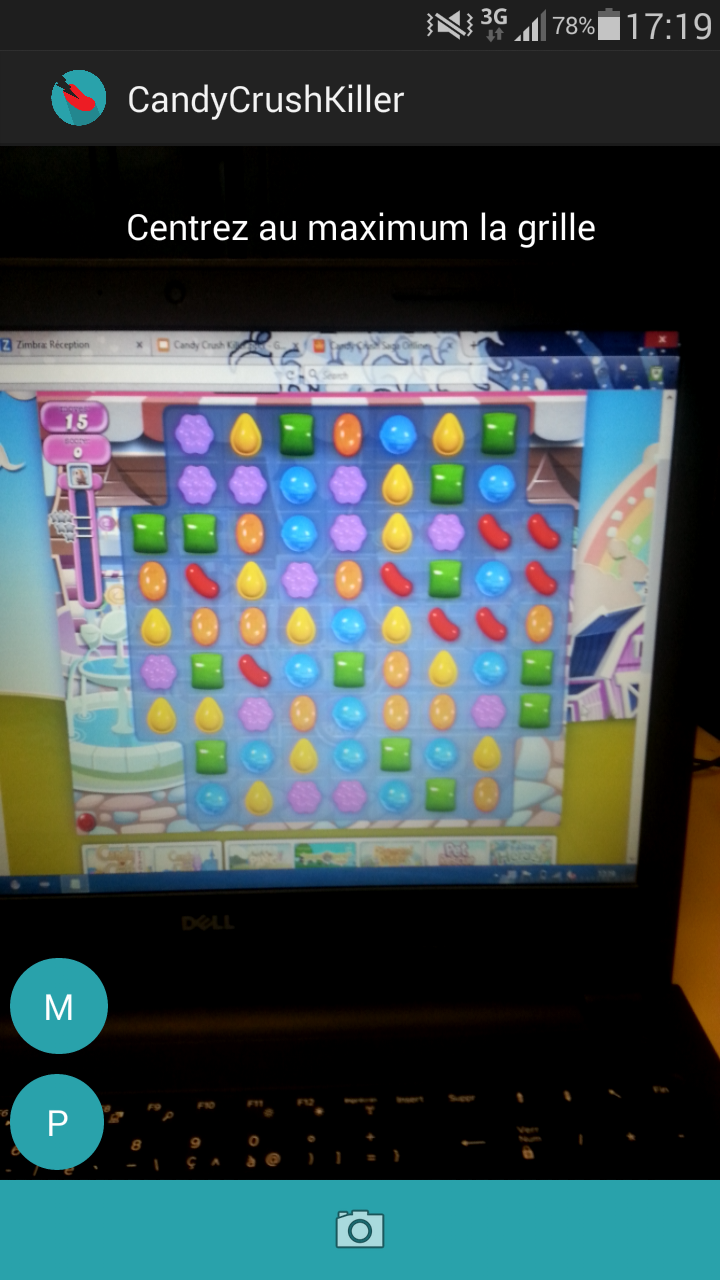 IUT Informatique de Clermont-ferrand 2014/2015
56
2-2-3 – Application: organisation de la résolution
Résolution des niveaux:
L’adresse IP, le nombre de lignes et de colonnes, la position des points pour redresser et redimensionner sont sauvegardés pour être réutilisés.
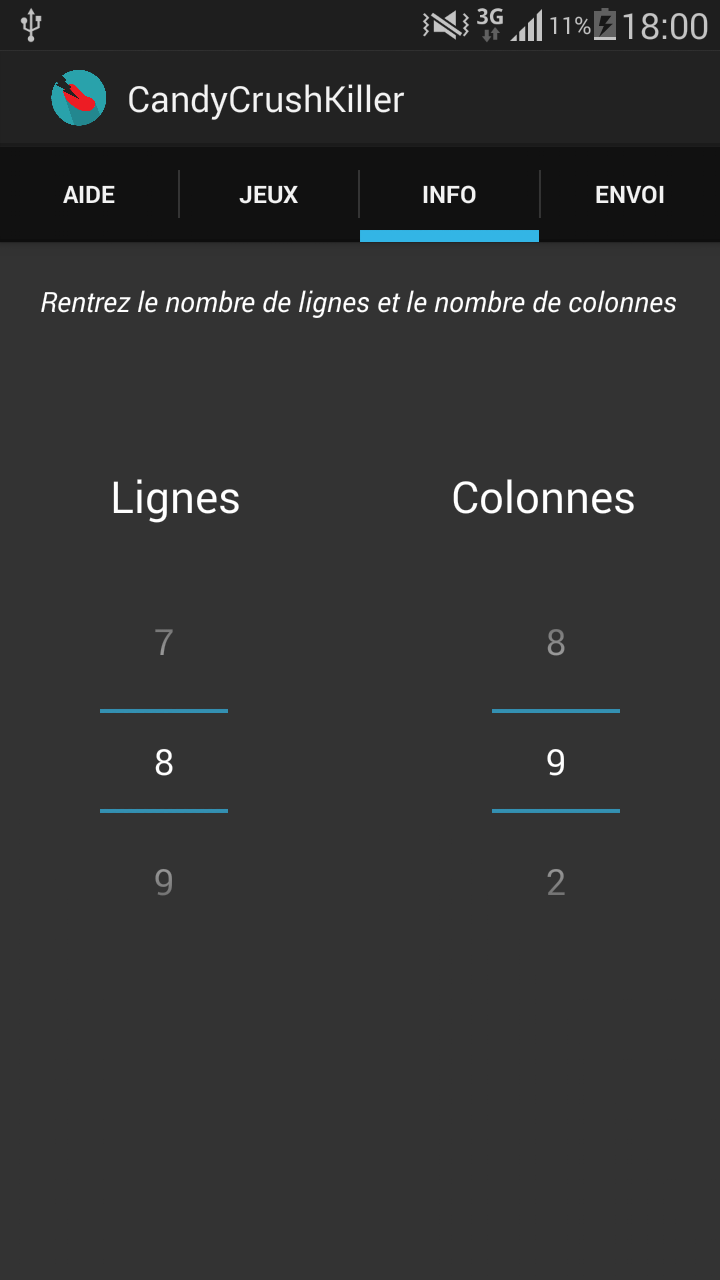 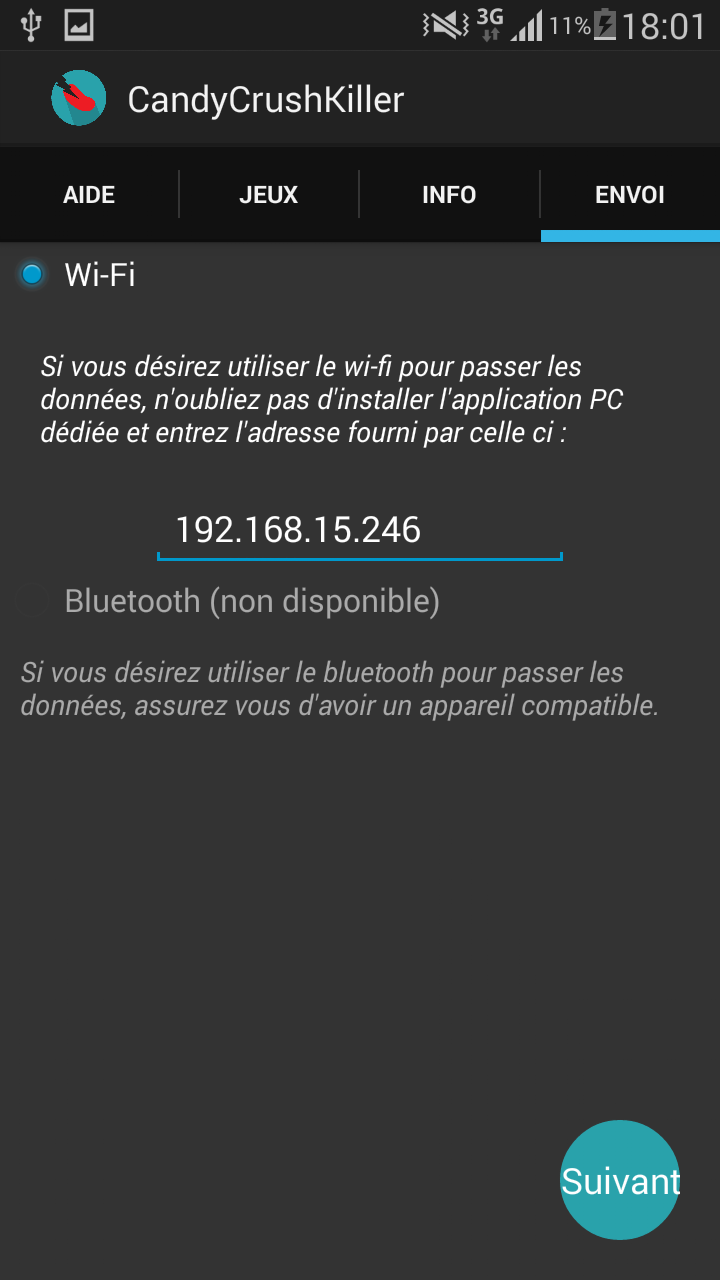 IUT Informatique de Clermont-ferrand 2014/2015
57
[Speaker Notes: +parlez des points du traitement]
2-2-3 – Application: organisation de la résolution
Résolution des niveaux:
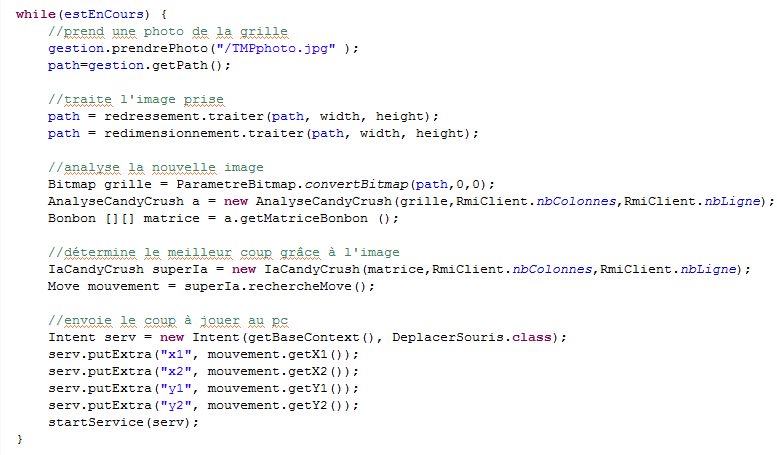 IUT Informatique de Clermont-ferrand 2014/2015
58
[Speaker Notes: + parler du bouton d’arret]
2-2-3 – Application: organisation de la résolution
Extensibilité de l’application:
Permettre une implémentation facile d’autres jeux:
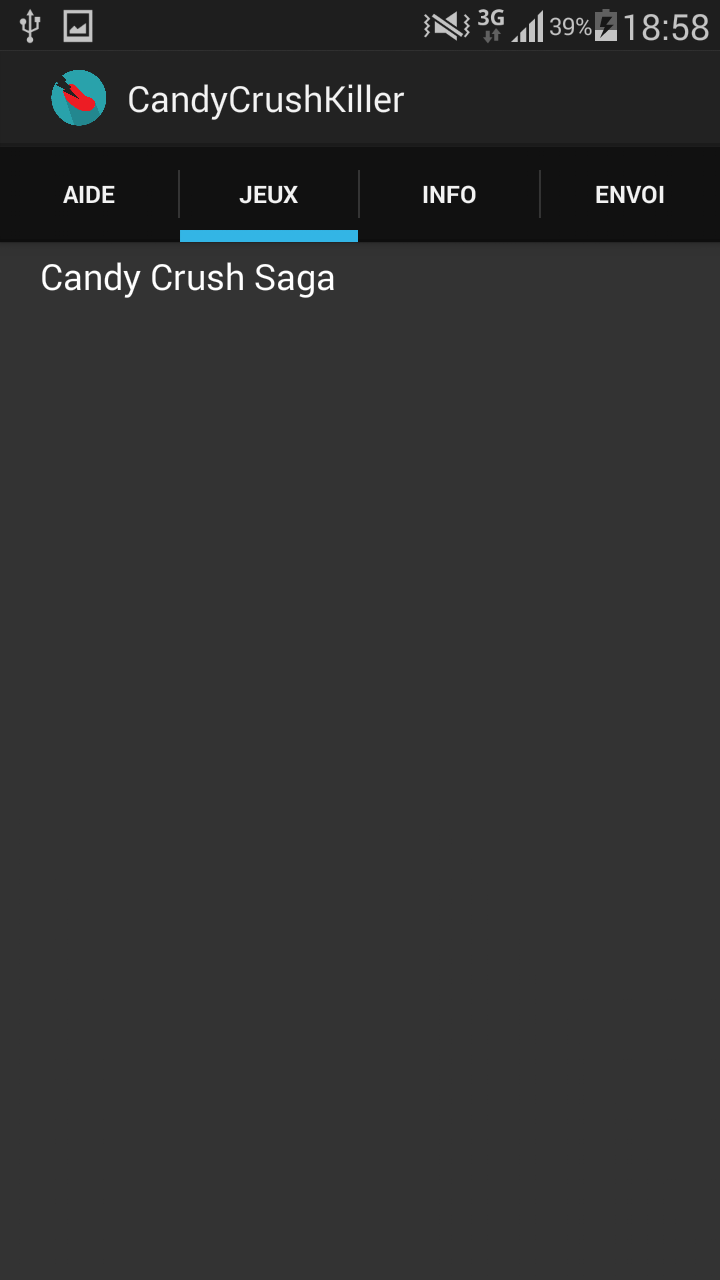 IUT Informatique de Clermont-ferrand 2014/2015
59
2-2-3 – Application: organisation de la résolution
Extensibilité de l’application:
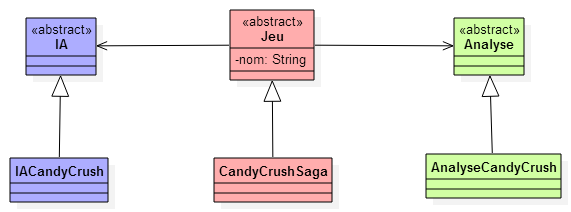 Patron stratégie permettant cette implémentation simple
IUT Informatique de Clermont-ferrand 2014/2015
60
Bilan
Application pas complètement fonctionnelle:
Difficulté à différencier les bonbons jaunes et oranges,
Les reflets d'écrans peuvent dégrader la photo traitée.

Contrainte bluetooth hid pas atteinte.


Continuer sur l'automatisation de l'application.
IUT Informatique de Clermont-ferrand 2014/2015
61
Conclusion
IUT Informatique de Clermont-ferrand 2014/2015
62
Merci !
63
IUT Informatique de Clermont-ferrand 2014/2015